Персональныйкомпьютер
Работу выполнила:
Ученик 6 класса Пилипенко Степан
Содержание.
1. Персональный компьютер
2. Устройства ПК
3. Программное обеспечение
4. Вопрос
Персональный компьютер(ПК)
Компьютер многоцелевого назначения, предназначенный для работы одного человека (пользователя), достаточно простой в использовании и обслуживании, имеющий небольшие размеры и доступную стоимость.
Устройства ПК
Устройства ПК
Системный блок
Внешние устройства
Программное обеспечение (ПО)
Системное ПО
   Операционная система
   Сервисные программы
 Прикладное ПО
   Общего назначения
   Специального назначения
Системы программирования
Вопрос
Какое устройство «лишнее»?
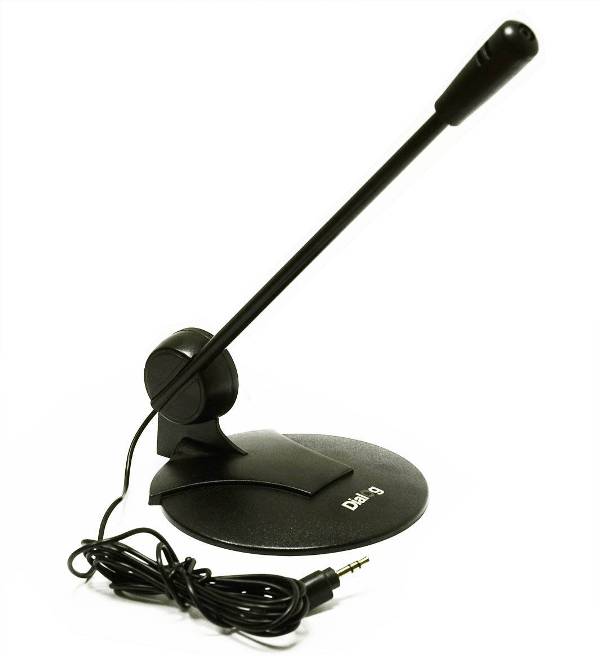 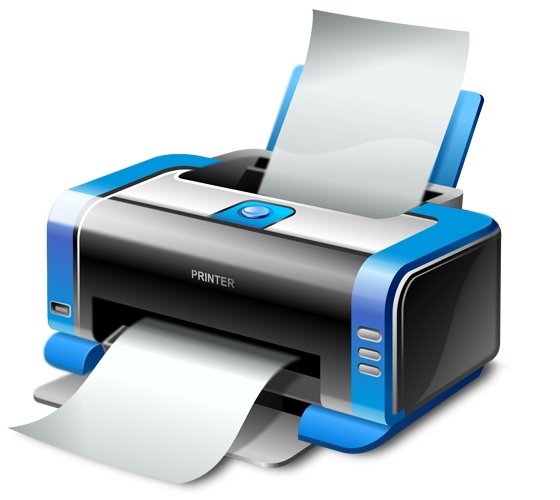 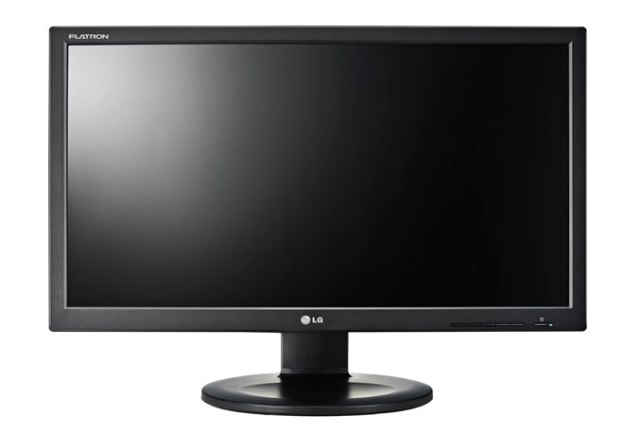 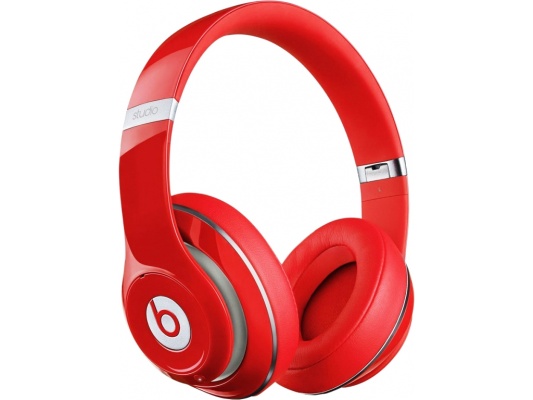 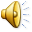 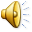 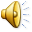 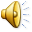 Системный блок
Материнская плата;
Центральный процессор;
Оперативная память;
Жёсткий диск;
Устройство для чтения/записи CD, DVD;
Карты расширения;
Блок питания;
Порты компьютера.
Внешние устройства
Спасибо за внимание!